The Canterbury TalesBy,Dr. Achamma Alex Associate  Professor in English
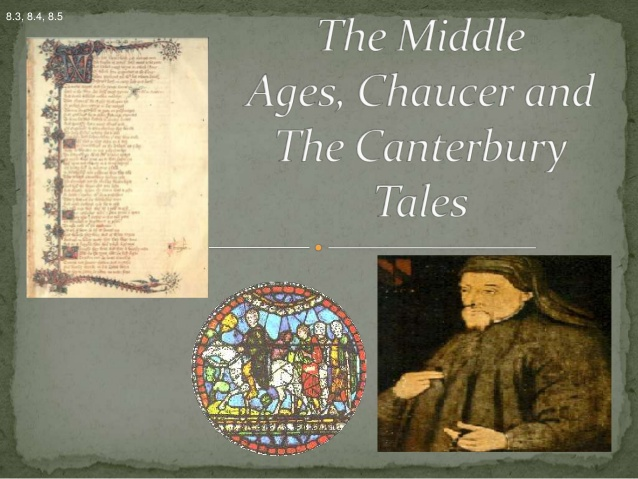 Language
Original inhabitants Celts & their Lang. was Celtic
With Roman invasion Latin was also used
Coming of Jutes, Saxons & Angles
OE—a mixture of all these languages
4 Major OE dialects—Northumbrian, Mercian, West Saxon, Kentish—West Saxon the most prominent
Norman Conquest of 1066—beginning of Middle English period--French was introduced
OE became a spoken tongue--lang of illiterate
5Major dialects—Northern, East Midland, West Midland, Southern & South Eastern
East Midland—most prominent—Lang used by Chaucer, Gower & Langland
Social hierarchy
Church was all powerful
Corruption rampant in all fields, especially religion
Chaucer a civil servant—well experienced with men & matters of 14th Century
Presents a microcosm of 14th Century England in his The Canterbury Tales
Chooses pilgrimage as the setting—to bring people of all classes together
Group of 30 pilgrims moving towards Canterbury
Visit to tomb of St.Thomas Beckett
Beckett—Archbishop of canterbury killed by 4 henchmen of King Henry II in 1170
Canonisd in 1174—famous pilgrim centre
Black death of 1348—Peasants’ Revolt of 1381
Feudal system shattered
Social hierarchy weakened
Geoffrey Chaucer 1340-1400
Son of a middle class wine merchant
Served Edward III, Richard II, Henry IV
Came under the influence of French Literature and Latin Literature
Important French and Latin works
Influenced by Dante, Boccaccio, PetrarchThe Canterbury Tales—mature work
Similar structure found in Deccameron
The C.Tales– a conspectus of 14th Century England
East Midland dialect—direct ancestor of Modern English
The Canterbury Tales
Began in 1386
Original plan 120 tales (30 pilgrims* 4 tales)
Completed 22 tales—2 tales incomplete
Pilgrimage a “framework”– gives “thematic unity”
1 pilgrim--2 stories on the way to cathedral & 2 on the way back
Stories reflected the beliefs, Practices of the day
3 categories of pilgrims—those who fought, those who prayed & those who worked
Chaucer the pilgrim tells 2 stories
Chaucer the poet observes & comments on them
Pictographic description of characters
Universality of Chaucer
Characters are types & individuals at the same time
Puckish & elvish humour—attacks the corruption in society—corruption maximum within the church—but genial in attitude
Nobody higher than the Knight & lower then the plowman
Deliberately avoids Aristocracy & serfs
Prologue presents characters—ends as they reach Canterbury Cathedral.